UPISI U I. RAZRED SREDNJE ŠKOLE ZA ŠK. GOD. 2015./2016.
PROFESIONALNO USMJERAVANJE U 
ŠK. GOD. 2014./2015.
POPIS VAŽNIH DOKUMENATA I MREŽNIH IZVORA
Pravilnik o elementima i kriterijima za izbor kandidata za upis u I. razred srednje škole
Popis predmeta posebno važnih za upis
Odluka o upisu učenika u I. razred srednje škole u školskoj godini 2015./2016.
Struktura razrednih odjela i broj učenika I. razreda srednjih škola u školskoj godini 2015./2016.
www.upis.hr - Nacionalni informacijski sustav prijava i upisa u srednje škole (NISpuSŠ)
mrežna stranica Ministarstva znanosti, obrazovanja i sporta: http://public.mzos.hr/Default.aspx?sec=3339
mrežna stranica OŠ Milka Cepelića, Vuka
POPIS VAŽNIH DOKUMENATA I MREŽNIH IZVORA
Natječaj za upis učenika u I. razred srednje škole (mora biti objavljen najkasnije do 10. lipnja 2015. godine)
jedinstveni popis zdravstvenih zahtjeva srednjoškolskih programa u svrhu upisa u I. razred srednje škole
publikacija „Prijave i upisi u srednje škole za školsku godinu 2015./2016. - Idemo u srednju!”
PRAVILNIK O ELEMENTIMA I KRITERIJIMA ZA IZBOR KANDIDATA ZA UPIS U I. RAZRED SREDNJE ŠKOLE
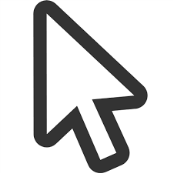 UTVRĐUJE ZAJEDNIČKI, POSEBNI I DODATNI ELEMENT I KRITERIJE
OPĆE ODREDBE
pravo upisa u prvi razred srednje škole imaju svi kandidati  nakon završenog osnovnog obrazovanja
prijave i upis kandidata provode se putem Nacionalnog informacijskog sustava prijava i upisa u srednje škole (NISpuSŠ)
u svakom upisnom roku kandidat može prijaviti najviše 6 odabira programa obrazovanja
OPĆE ODREDBE
STRANI JEZIK
kandidat koji u osnovnoj školi nije učio određeni strani jezik može prilikom prijave programa obrazovanja odabrati učenje tog stranog jezika kao prvog uz uvjet da je na provjeri znanja utvrđena mogućnost učenja tog jezika kao prvog stranog
provjeru znanja provodi povjerenstvo srednje škole
rezultati provjere u jednoj školi vrijede za prijave u druge koje uvjetuju znanje istog stranog jezika
ELEMENTI VREDNOVANJA
ZAJEDNIČKI + DODATAN + POSEBAN ELEMENT 
=
UKUPAN BROJ BODOVA
1. ZAJEDNIČKI ELEMENT
prosjeci zaključnih ocjena iz svih nastavnih predmeta na dvije decimale od petog do osmog razreda
najviše 20 bodova (4 x 5,00=20,00)
20 BODOVA
BODOVI    OBRAZOVNI PROGRAMI
50 BODOVA
80 BODOVA
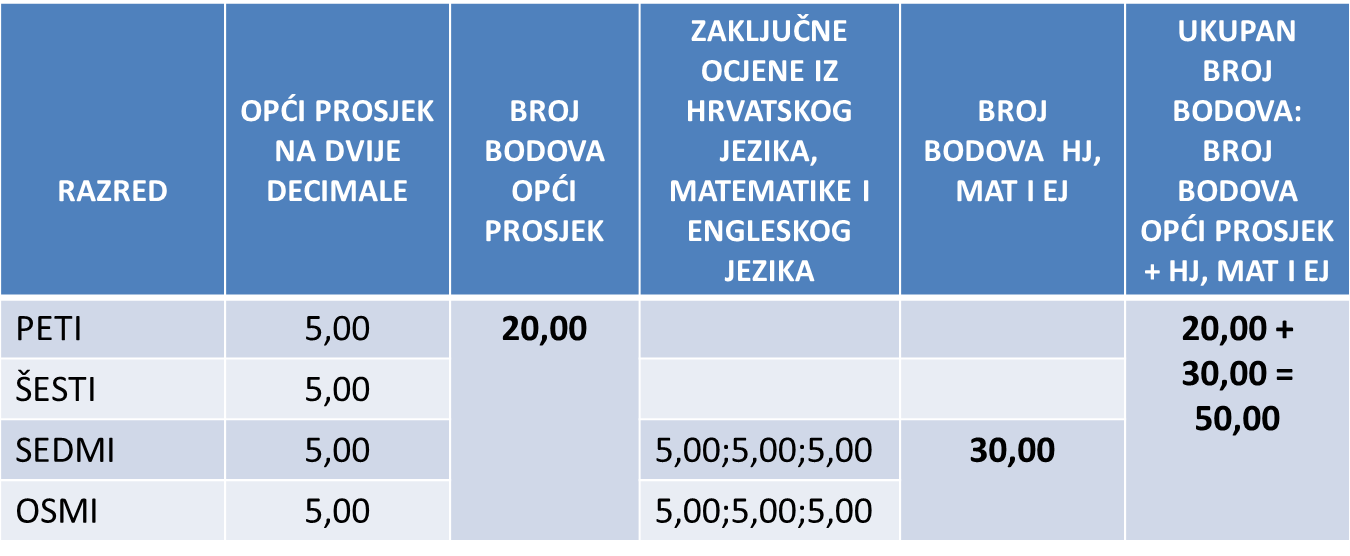 30,00 bodova računa se tri nastavna predmeta u 7. i 8. razredu koji su posebno važni za upis (2 propisana Popisom predmeta posebno važnih za upis, a 1 samostalno određuje srednja škola)
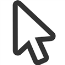 2. DODATNI ELEMENT
sposobnost, darovitost i znanje vrednuju se:
na osnovi provjere (ispitivanja) posebnih znanja, vještina, sposobnosti i darovitosti
na osnovi rezultata postignutih na natjecanjima u znanju
na osnovi rezultata postignutih na natjecanjima školskih sportskih društava
2. DODATNI ELEMENT
PROVJERA POSEBNIH ZNANJA KANDIDATA
srednje škole mogu provoditi provjere (od šk. god. 2016./2017.) posebnih znanja iz nastavnih predmeta posebno važnih za upis kandidata
na temelju provjere može se ostvariti najviše 5 bodova
provjera nije eliminacijska
ostali dodatni elementi odnose se na upis u plesne, likovne, glazbene i sportske programe
2. DODATNI ELEMENT
VREDNOVANJE REZULTATA IZ ZNANJA I U SPORTU
NATJECANJA U ZNANJU IZ:
hrvatskog jezika, matematike, engleskog jezika (državna/međunarodna razina)
dva nastavna predmeta iz Popisa posebno važnih za upis 
jedno natjecanje koje samostalno određuje srednja škola iz Kataloga natjecanja i smotri učenika, AZOO
NATJECANJA IZ SPORTA:
na natjecanjima školskih sportskih društava: na temelju službene evidencije o rezultatima održanih natjecanja HŠŠS
3. POSEBAN ELEMENT
kandidati sa zdravstvenim teškoćama
kandidati koji žive u otežanim uvjetima obrazovanja uzrokovanim nepovoljnim ekonomskim, socijalnim te odgojnim čimbenicima
3. POSEBAN ELEMENT
KANDIDATI SA ZDRAVSTVENIM TEŠKOĆAMA
završen redovni nastavni plan i program
ima teže zdravstvene teškoće i/ili dugotrajno liječenje koje je utjecalo na postizanje rezultata ili značajno smanjilo mogući izbor programa obrazovanja
POTREBNO PRILOŽITI stručno mišljenje Službe za profesionalno usmjeravanje pri HZZ-u 
s utvrđenim brojem bodova kandidat se rangira na ukupnoj ljestvici poretka
1 BOD
3. POSEBAN ELEMENT
KANDIDATI U OTEŽANIM UVJETIMA AKO
živi uz jednog i/ili oba roditelja s dugotrajnom teškom bolesti
živi uz oba roditelja koji su dugotrajno nezaposleni
živi uz samohranog roditelja koji je korisnik socijalne skrbi
mu je jedan roditelj preminuo
je dijete bez roditelja ili odgovarajuće roditeljske skrbi
3. POSEBAN ELEMENT
za ostvarenje potrebno je priložiti:
liječničku potvrdu o dugotrajnoj težoj bolesti jednog i/ili oba roditelja
potvrdu nadležnog područnog ureda HZZ-a o dugotrajnoj nezaposlenosti oba roditelja
potvrdu o korištenju socijalne pomoći i rješenje o pravu samohranog roditelja
ispravu iz matice umrlih ili smrtni list
potvrdu centra za socijalnu skrb da je kandidat bez roditelja ili odgovarajuće socijalne skrbi
KANDIDATI S TEŠKOĆAMA U RAZVOJU
završena osnovna škola prema rješenju o primjerenom obliku školovanja
rangiraju se na zasebnim ljestvicama poretka, temeljem bodova, u programima za koje posjeduju stručno mišljenje službe za profesionalno usmjeravanje HZZ-a
pravo upisa u nekome programu ostvaruje onoliko kandidata koliko se u tome programu može upisati sukladno Državnom pedagoškom standardu
KANDIDATI S TEŠKOĆAMA U RAZVOJU
POTREBNA DOKUMENTACIJA:
rješenje Ureda o primjerenom obliku školovanja
stručno mišljenje Službe za profesionalno usmjeravanje pri HZZ-u (za 5, a najmanje 3 programa)
ZDRAVSTVENA SPOSOBNOST
za one programe za koje je posebnim mjerilima određeno utvrđivanje zdravstvene sposobnosti
pri upisu u takav program obavezno dostaviti:
potvrdu nadležnog školskog liječnika o zdravstvenoj sposobnosti ili
liječničku svjedodžbu medicine rada
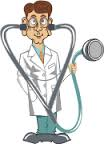 POSEBNA MJERILA I POSTUPCI
PROGRAMI OBRAZOVANJA VEZANI ZA OBRTE
na temelju zajedničkog, posebnog i dodatnog elementa vrednovanja i zdravstvene sposobnosti 
nakon konačne ljestvice poretka  pri upisu potrebno donijeti :
liječničku svjedodžbu medicine rada
ugovor o naukovanju (www.minpo.hr) 
UGOVOR O NAUKOVANJU
sklapaju licencirani obrtnik  i kandidat (roditelj/skrbnik)
potrebna: ovjerena preslika svjedodžbe osmog razreda i liječnička svjedodžba medicine rada
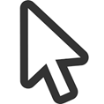 BODOVNI PRAG
za programe u trajanju od najmanje četiri godine
ovisi o srednjoj školi
utvrđeni minimalni bodovni prag primjenjuje se tijekom cijelog upisnog postupka
ne utvrđuje se za: programe obrazovanja za stjecanje strukovnih kvalifikacija u trajanju od tri godine, programe vezane za obrte te programe koji traju manje od tri godine.
ODLUKA O UPISU UČENIKA U I. RAZRED SREDNJE ŠKOLE U ŠK. GOD. 2015./2016.
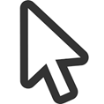 UTVRĐUJE ROKOVE ZA PRIJAVU I UPIS TE OSTALE UVJETE I POSTUPKE
učenici se prijavljuju i upisuju u I. razred srednje škole u školskoj godini 2015./2016. elektroničkim načinom putem mrežne stranice Nacionalnog informacijskog sustava prijava i upisa u srednje škole (NISpuSŠ)
UPISNI ROKOVI – LJETNI
UPISNI ROKOVI – LJETNInastavak
UPISNI ROKOVI – JESENSKI
UPISNI ROKOVI – JESENSKInastavak
PRIJAVA KANDIDATA S TEŠKOĆAMA U RAZVOJU
učenici s primjerenim oblikom školovanja
prilagođeni program
individualizacija
LJETNI UPISNI ROKkandidata s teškoćama u razvoju
JESENSKI UPISNI ROKkandidata s teškoćama u razvoju
POSTUPAK PODNOŠENJA I RJEŠAVANJA PRIGOVORA
učenici mogu podnositi usmene i pismene prigovore tijekom postupka prijava i upisa
USMENO: svom razredniku zbog netočno navedenih zaključnih ocjena, osobnih podataka ili podataka kojima se ostvaruju dodatna prava na upis
PISMENO: ako netočni podaci nisu ispravljeni CARNetovoj službi za podršku  na obrascu za prigovor koji se nalazi u NISpuSŠ-u
POSTUPAK PODNOŠENJA I RJEŠAVANJA PRIGOVORA
kod ocjenjivanja ispita sposobnosti i darovitosti ako učenik nije zadovoljan može podnijeti pisani prigovor srednjoj školi
rokovi za prigovore su istaknuti u ljetnom i jesenskom roku:
ljetni upisni rok:  25.5.2015. do 7.7.2015.
jesenski upisni rok:  24.8.2015. do 28.8.2015.
NATJEČAJ ZA UPIS UČENIKA
objavljuje se najkasnije do 10. lipnja 2015. godine na mrežnim stranicama i oglasnim pločama srednjih škola i osnivača
sadrži:
popis programa i upisne kvote (sukladno Strukturi razrednih odjela)
rokove za upis
predmet posebno važan za upis koji samostalno određuje škola
popis zdravstvenih zahtjeva (prema Jedinstvenom popisu zdravstvenih zahtjeva srednjoškolskih programa u svrhu upisa u I. razred srednje škole)
popis potrebnih dokumenata koji su uvjet za upis
datume provođenja dodatnih ispita i provjera
popis stranih jezika koji su obavezni
ostale kriterije i uvjete upisa
NATJEČAJ ZA UPIS UČENIKA
ako je u srednjoj školi uvjet za upis strani jezik kojeg učenik nije učio u osnovnoj školi mora podnijeti pisani zahtjev srednjoj školi za provjeru znanja iz tog jezika
datum održavanja provjere znanja stranog jezika biti će objavljen u natječaju i NISpuSŠ-u
zanimanja vezana za obrte imati će oznaku „JMO”
PRIJAVA I UPIS UČENIKA U SREDNJU ŠKOLU
PRIJAVA UČENIKA
svi postupci biti će opisani u publikaciji „Prijave i upisi u srednje škole za školsku godinu 2015./2016. – Idemo u srednju!”
UPIS UČENIKA
na temelju javne objave konačnih ljestvica poretka učenika – učenik ostvaruje pravo upisa u I. razred srednje škole u šk. god. 2015./2016.
svi učenici koji trebaju dostaviti dokumente (liječničke potvrde, ugovor o naukovanju, dokumentaciju kojom ostvaruju dodatna prava za upis) ostvaruju pravo upisa tek nakon dostave dokumenata u skladu s rokovima, ako ne dostave GUBE PRAVO UPISA u ljetnom roku te se prijavljuju na jesenski za ona zanimanja gdje ostane slobodnih mjesta (13.-17.7.2015.) 
učenik potvrđuje svoj upis vlastoručnim potpisom i potpisom roditelja na UPISNICI koja se nalazi u NISpuSŠ-u koju mora dostaviti u srednju školu (13.-17.7.2015.) 
ako učenik iz opravdanih razloga nije u mogućnosti dostaviti upisnicu u propisanom roku, to može učiniti njegov roditelj
tek kada je sva dokumentacija (i potpisana upisnica) dostavljena srednjoj školi učenik je upisan u srednju školu.
HVALA NA PAŽNJI!!!

SRETNO 